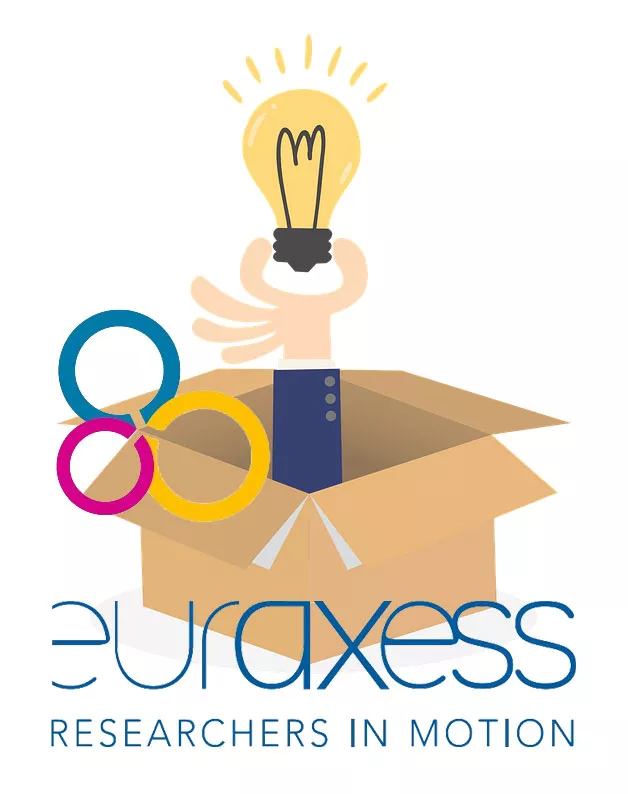 EURAXESS Startup HubFinancial support to third parties (FSTP) call
Milan Zdravković
What is a EURAXESS hub?
Network of EURAXESS members experienced or committed to working in one of the following thematic areas..
Socio-cultural integration of researchers and their families
Talent management
Careers beyond academia
Scientific startup entrepreneurship
Assisting researchers among refugees
.. while also engaging external stakeholders, with knowledge, experience and skills, relevant to the selected thematic area,..
.. implementing local and collaborative (cross-organizational) initiatives, contributing to improving the state of play in the selected thematic area.
EURAXESS Startup Hub
Established as a pilot in 2022, 7 EURAXESS BHO organizations (IL, EE, CY, LU, RS, BA, ME)
Pilot activities
EURAXESS Startup Tour
Two webinars for EURAXESS members
Digital toolkit
Local activities
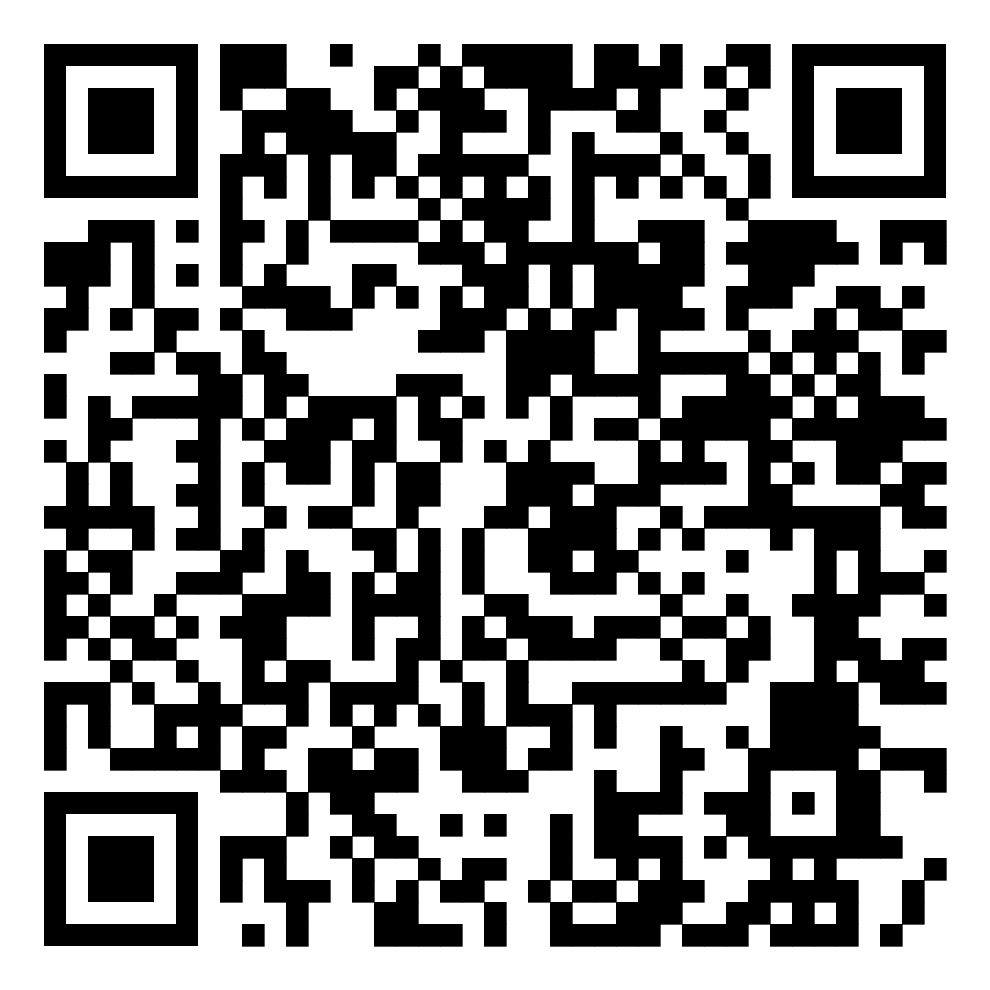 https://www.euraxess.rs/serbia/euraxess-startup-hub
3.3 Hubs workplans preparation and evaluation (CERTH)
Call criteria
1.3 Management of third parties (BZN)
EURAXESS Startup Hub in ERA Talent project
Recruiting hosts
4.2.1. Study visits and newcomer integration (SAIA)
5.1.4 Start up Academy (IPD)
Recruiting participants
4.2.2. Stakeholder events (BZN)
5.2.4 Startup Tour II (MEF)
Info day and workshop
4.3.1. Events on hubs (SU)
2.2.1 Smart Talks Podcast (IPD)
Content, programme
4.3.3. Biannual Conference (BZN)
Feedback
4.1. Communities of Practice (ETAG)
Promotion and dissemination tools
EURAXESS Startup Hub Entrepreneur Leadership Academy
From Pitch to Profit: Communication Skills and Technical Strategies to Raise Capital for your Startup  (IPD, June 2023)
Discovery and Validation with Scientific Method: the Lean Startup Approach (MEF, Nov 2023)
Conceptualize Your Deep Tech Startup Idea: Learn Your Way Through AI State of the Art (MEF, Feb 2024)
Teamwork in a Startup: Team Building, Managing Talent (ETAG, Apr 2024)
Creativity in Problem-Solving and Decision-Making (FCT, Oct 2024)
Receiving Feedback & Pivoting in a Startup, How to Grow (RIF, Jan 2025)
Global Connections: Building Your Network and Branding Your Startup for Success in the Global Market (IPD, Mar 2025)
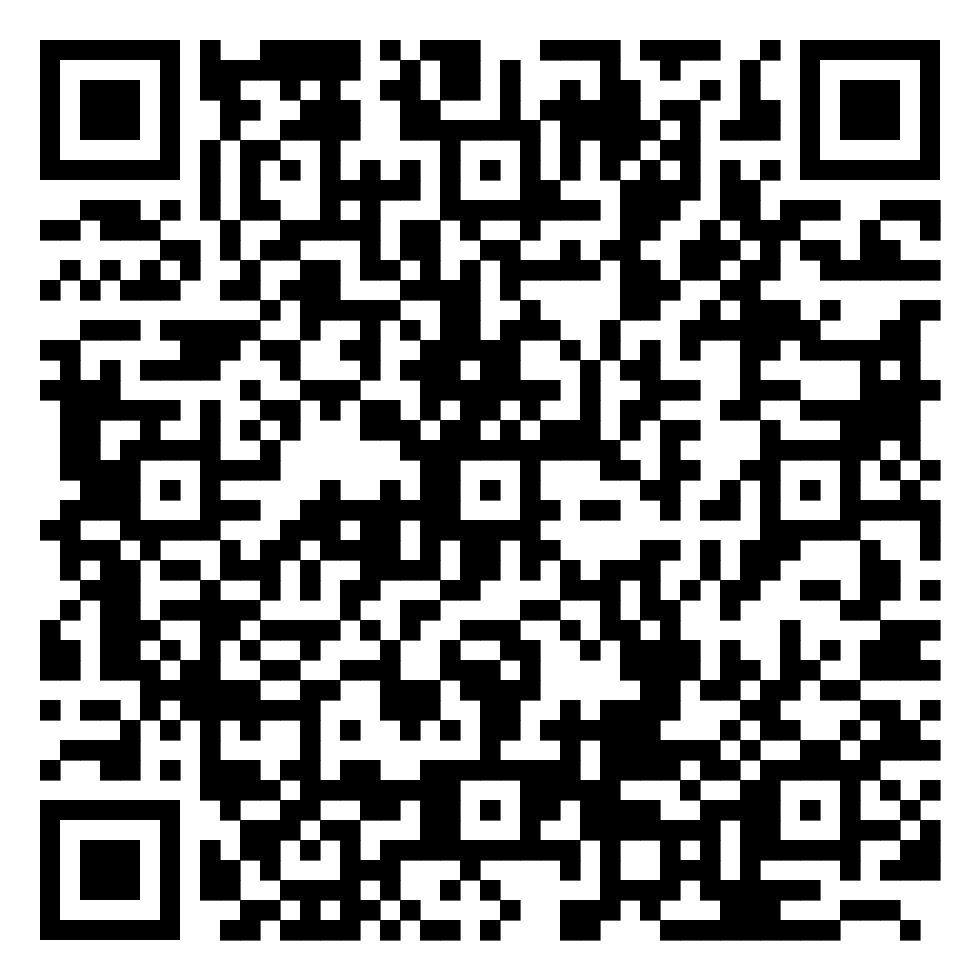 https://www.euraxess.rs/serbia/euraxess-startup-hub-academy
FSTP Call – we want you on board
Targeted actions with the aim of producing clear, short-term, qualitatively high impact that will help EURAXESS Startup Hub to build the recognition and reputation among researchers, as a credible scientific startup entrepreneurship support infrastructure
Widen the range and multiply the impact of your local activities by benefiting from access to an already established, strong international pool of expertise
Mandatory cross-organizational engagement (external stakeholders, international)
Mandatory promotion activities EURAXESS Startup Hub-branded
Examples of expected actions
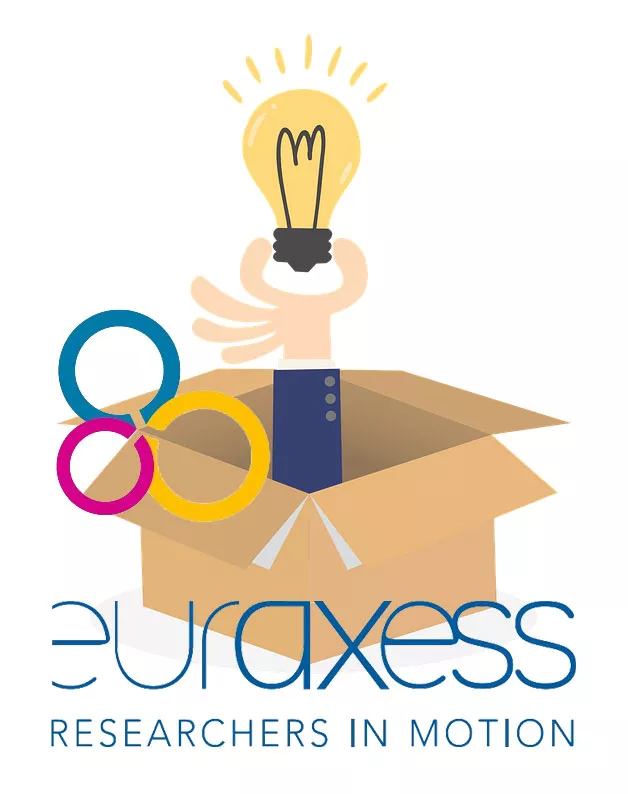 EURAXESS Startup HubFinancial support to third parties (FSTP) call
Thank you
milan.zdravkovic@gmail.com